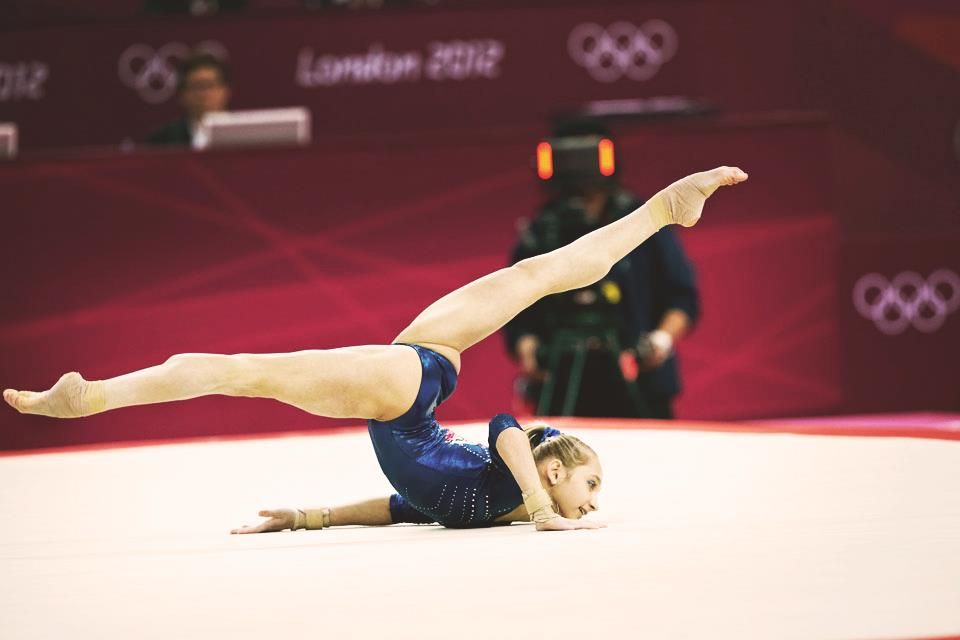 SOL 6ème
2024-2025
Répétition d’élément
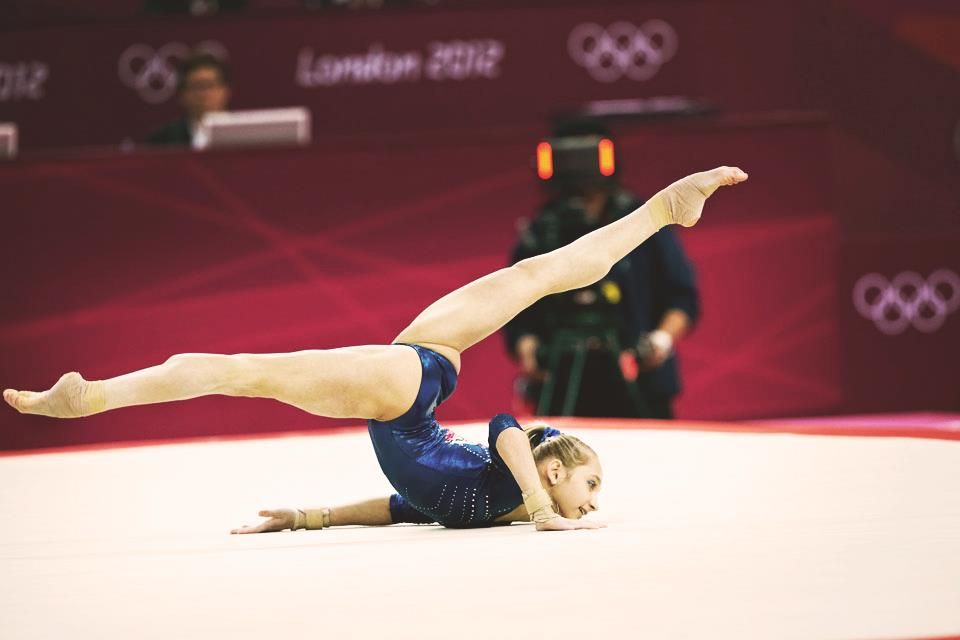 Une difficulté 6ème ou une « autre difficulté » ne peut être exécutée 2 fois
La 2ème fois la difficulté 6ème ou «l’autre difficulté » ne sera pas reconnue, ni bonifiée
Exemple :
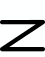 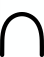 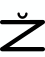 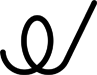 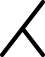 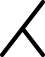 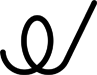 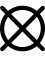 Répétition d’élément
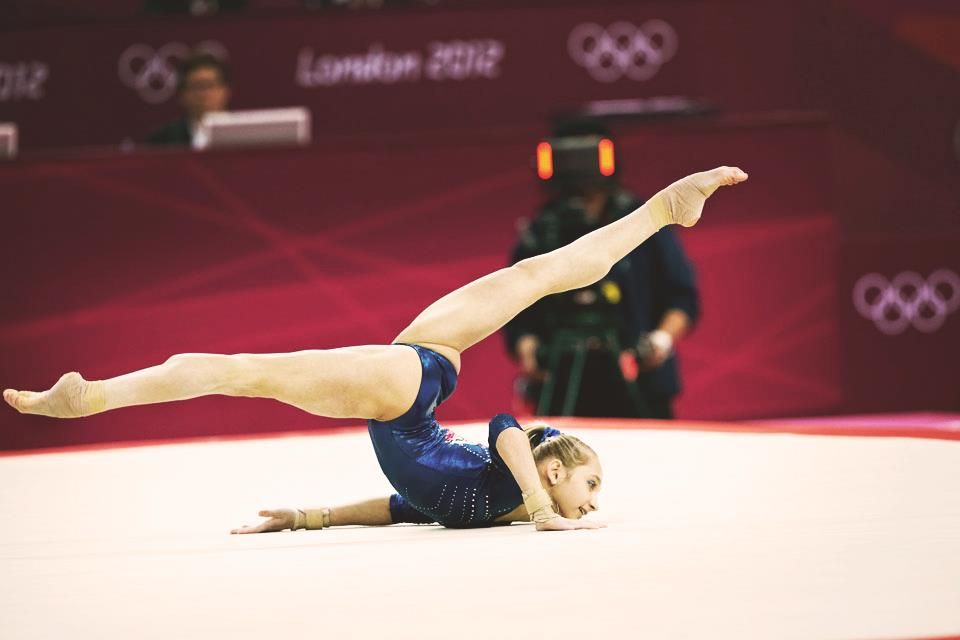 Une difficulté 6ème répétée peut valider une liaison mais ne peut servir pour valider une EC
Exemple 1 :
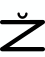 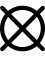 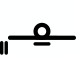 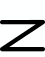 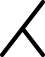 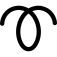 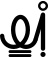 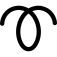 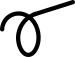 Répétition d’élément
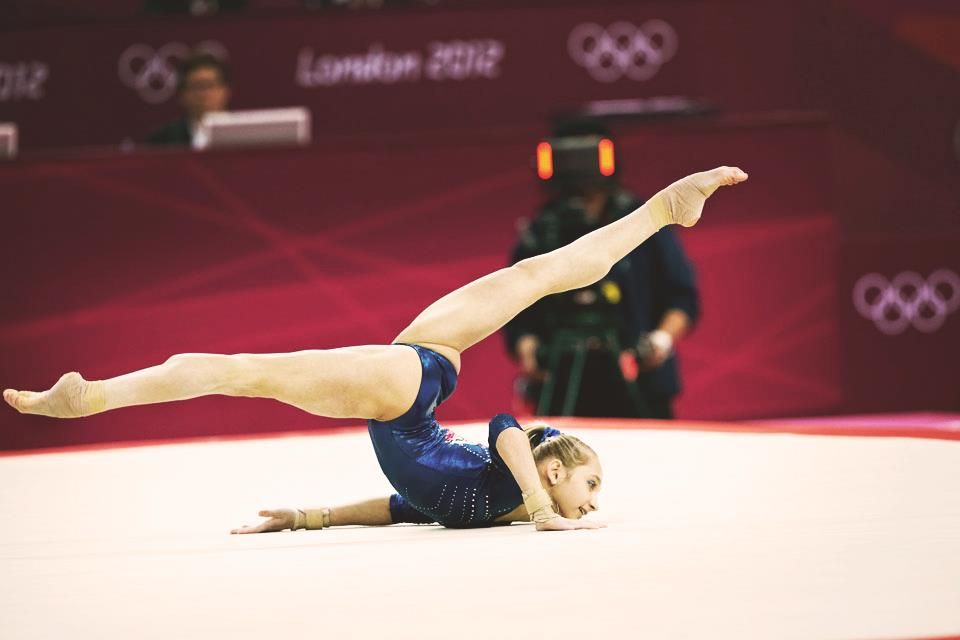 Une difficulté 6ème répétée peut valider une liaison mais ne peut servir pour valider une EC
Exemple 2 :
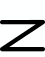 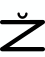 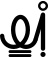 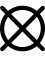 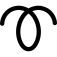 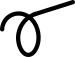 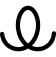 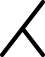 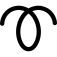 Exigence de composition
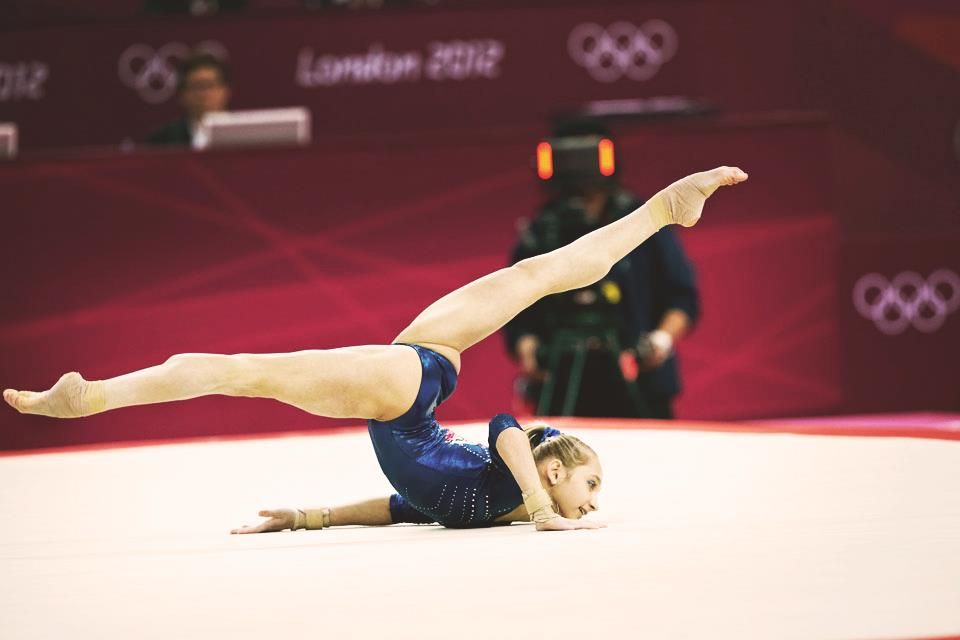 EC 1 : Une série acrobatique de minimum 2 éléments avec envol dont 1 salto
Exemple :
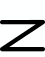 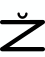 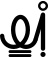 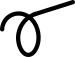 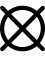 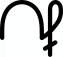 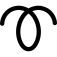 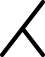 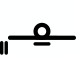 Exigence de composition
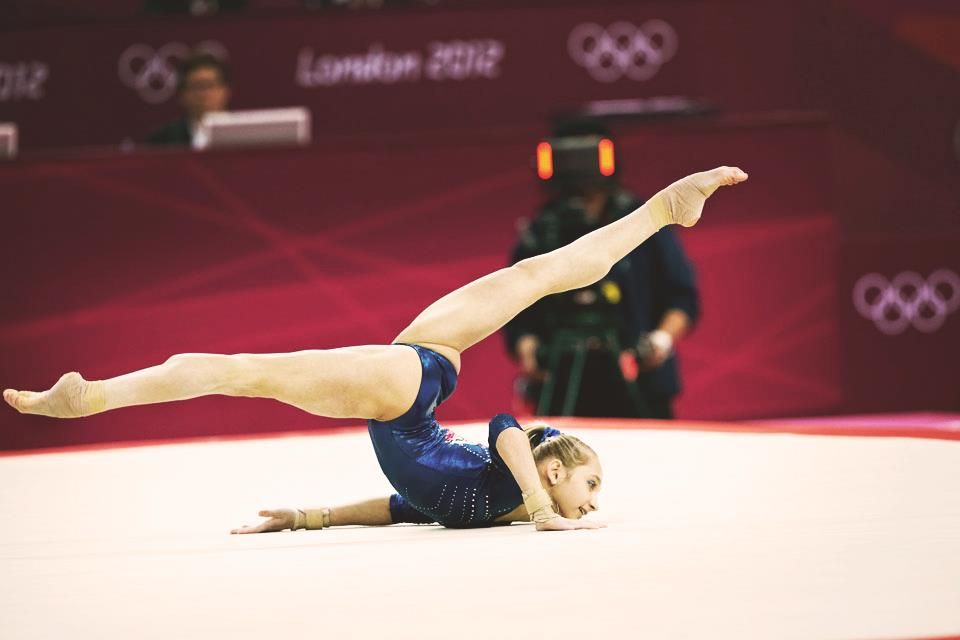 EC 2 : Deux salti différents dans le mouvement
Exemple :
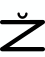 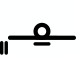 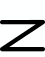 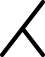 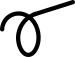 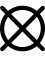 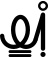 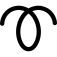 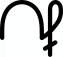 Exigence de composition
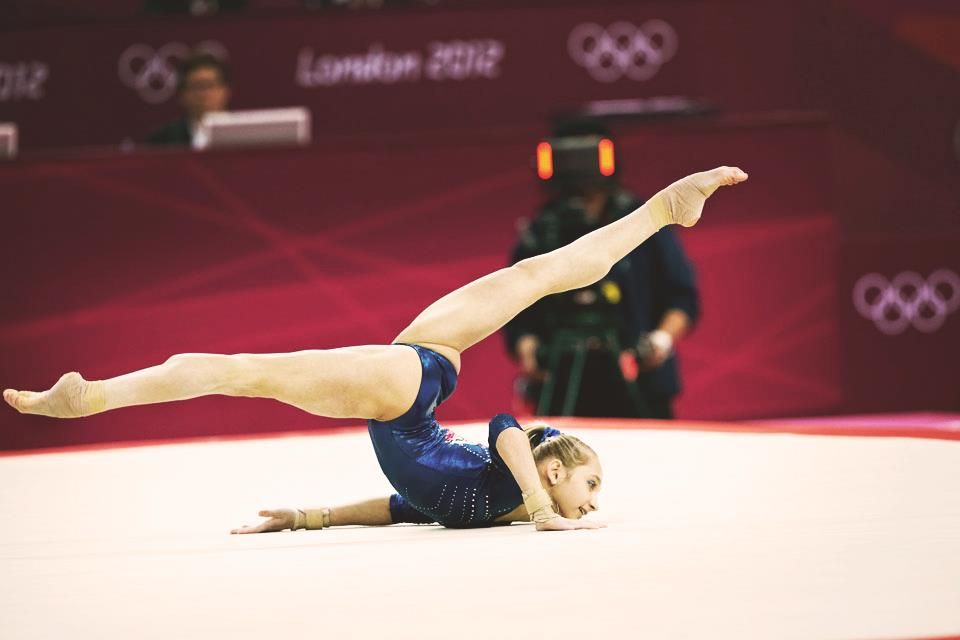 EC 3 : Un passage gymnique d’au moins 2 sauts différents appel 1 pieds, liés directement ou indirectement et 1 pirouette de 360°minimum.
Exemple :
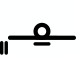 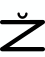 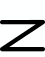 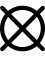 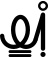 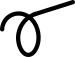 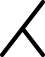 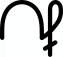 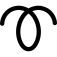 Exigence de composition
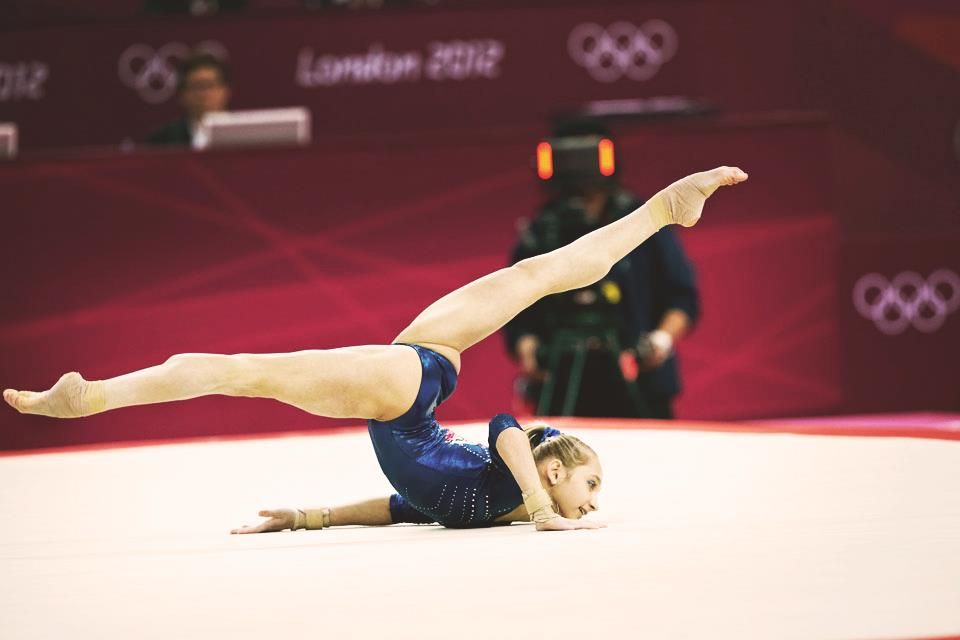 EC 4 : Trois éléments acrobatiques avec envol en AV,AR et Latéral

Exemple :
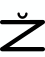 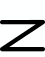 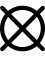 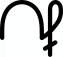 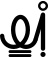 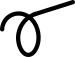 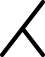 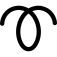 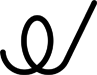 Exigence de composition
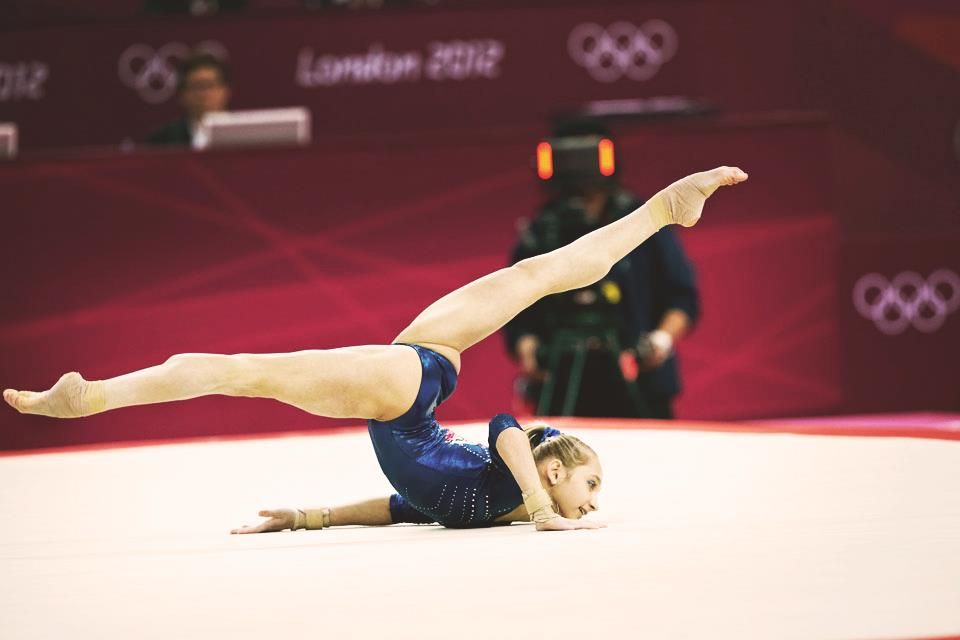 EC 5 : Un saut à l’écart antéropostérieur ≥ à 150°
Exemple :
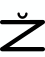 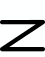 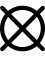 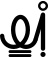 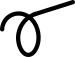 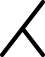 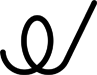 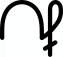 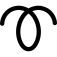